ŠTEJEM DO 15
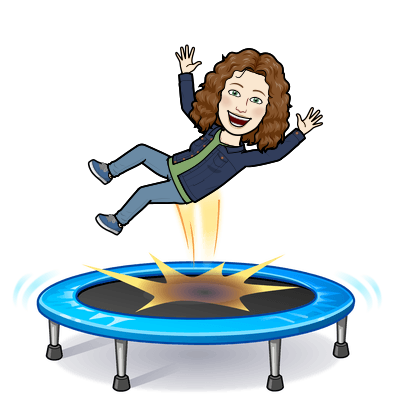 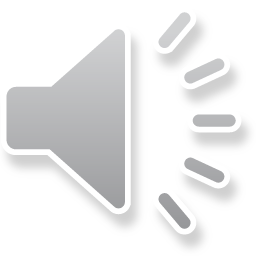 2
3
5
1
4
7
8
9
10
6
11
12
13
14
15
SKAČI IN ŠTEJ.
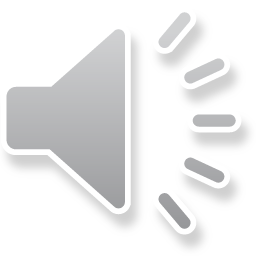 PREŠTEJ, KOLIKOKRAT BOM PLOSKNILA.
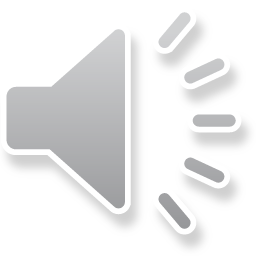 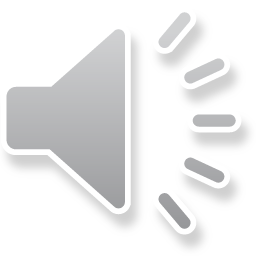 6
11
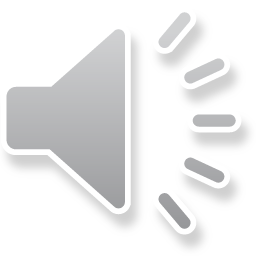 13
8
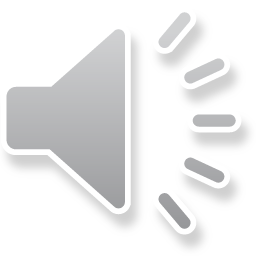 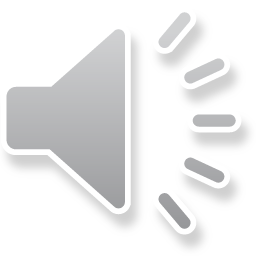 REŠI NALOGE V DELOVNEM ZVEZKU.